Collecting and Using School Data to Improve Student Health and Academic Outcomes – A Collaborative Model
Presenters:
Bruce K. Meisinger, MPP
Director of Public Health, 
Black Hawk County Health Department
Bradley M. McCalla, MS, Ed.S.
Executive Director, SuccessLink
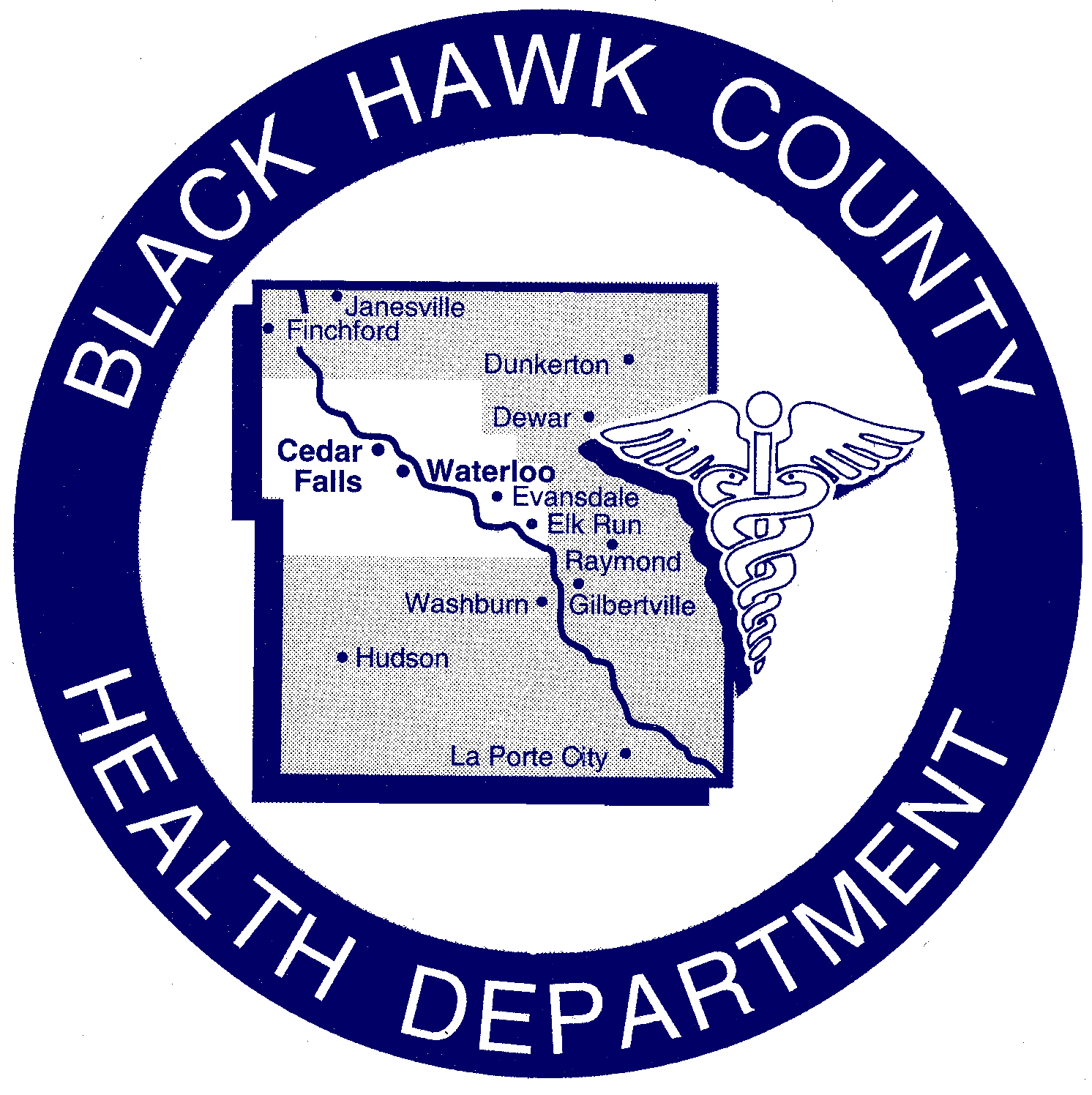 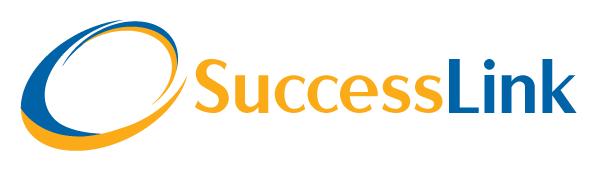 Policy Background: Why we share school data?
2
More effectively/accurately track student health:
Directly measured BMI:
Across all grade levels
Gender/demographic parameters
Large sample size throughout whole school district
Increasing scope and complexity of student chronic disease management by school nurses (diabetes, asthma, hypertension,…)
Track and Improve student achievement:
High absenteeism/high dropout rate/low graduation rate
Gaps in student academic performance 
Identify areas for effective preventive intervention by school and community intervention strategies.
Policy Issue: How we share school data?
3
Black Hawk County Health Department provides:
School Nursing Services (contracted) to:
Waterloo Community School District (enrollment 10,500)
Cedar Falls Community School District (enrollment  5,000)
Tri-County Head Start 
School-based Clinics (Success Street) under a Nurse Practitioner model in 2 Waterloo high schools and 1 middle school with re-positioned collaborating agency services
Student Health Services (Clinic) to Hawkeye Community College using similar “Success Street” model
Total student population served is large, diverse, dispersed across large metro area/Data difficult to access from multiple IT environments and layers of privacy and confidentiality restrictions
The SuccessLink Collaborative Model
4
SuccessLink (formerly Communities In Schools)
501(c)3 Nonprofit community agency
Serves as the broker of community services in local school systems (Waterloo, Hawkeye Community College)
Success Street School-based Clinics
Primary Care – Black Hawk County Health Department
Mental Health Services- Black Hawk Grundy Mental Health
Substance Abuse Counseling – Pathways Behavioral Health
Women’s Health Services – Allen Women’s Health Center
Facilitates data sharing between school districts, public health and community agencies.
Collaborative Structure of the SuccessLink Model & Data Sharing
5
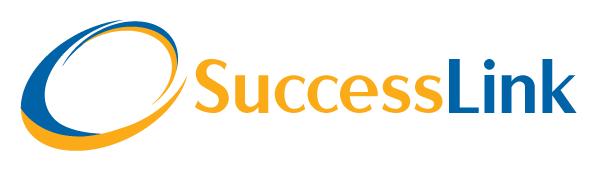 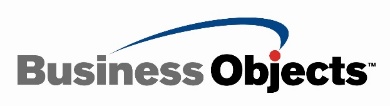 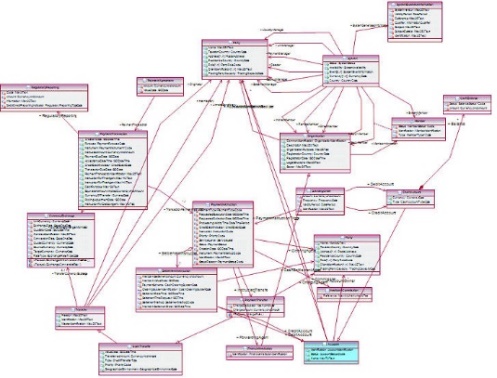 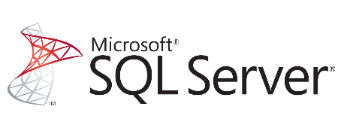 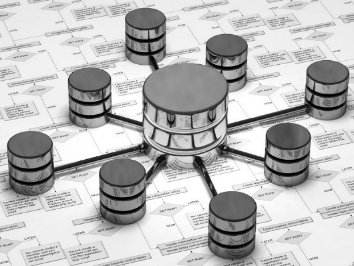 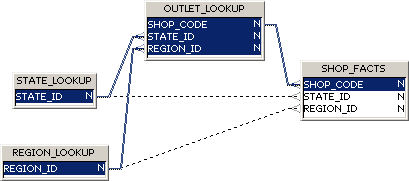 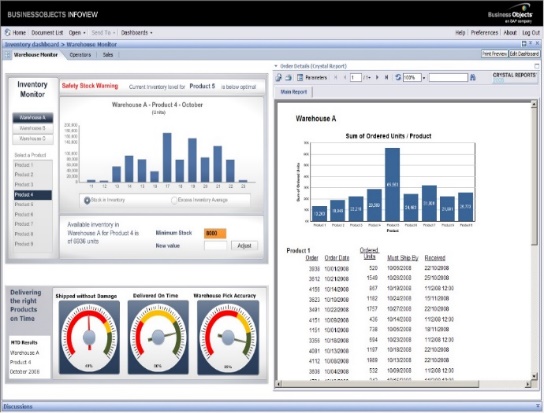 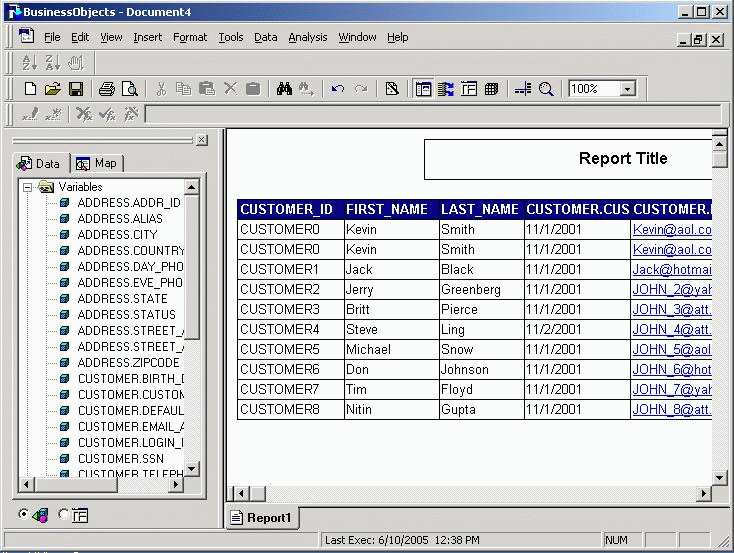 6
How School BMI Data Is Used
7
How School BMI Data Is Used
8
BMI - % Waterloo K-10 > 85th Percentile(Overweight or Obese)
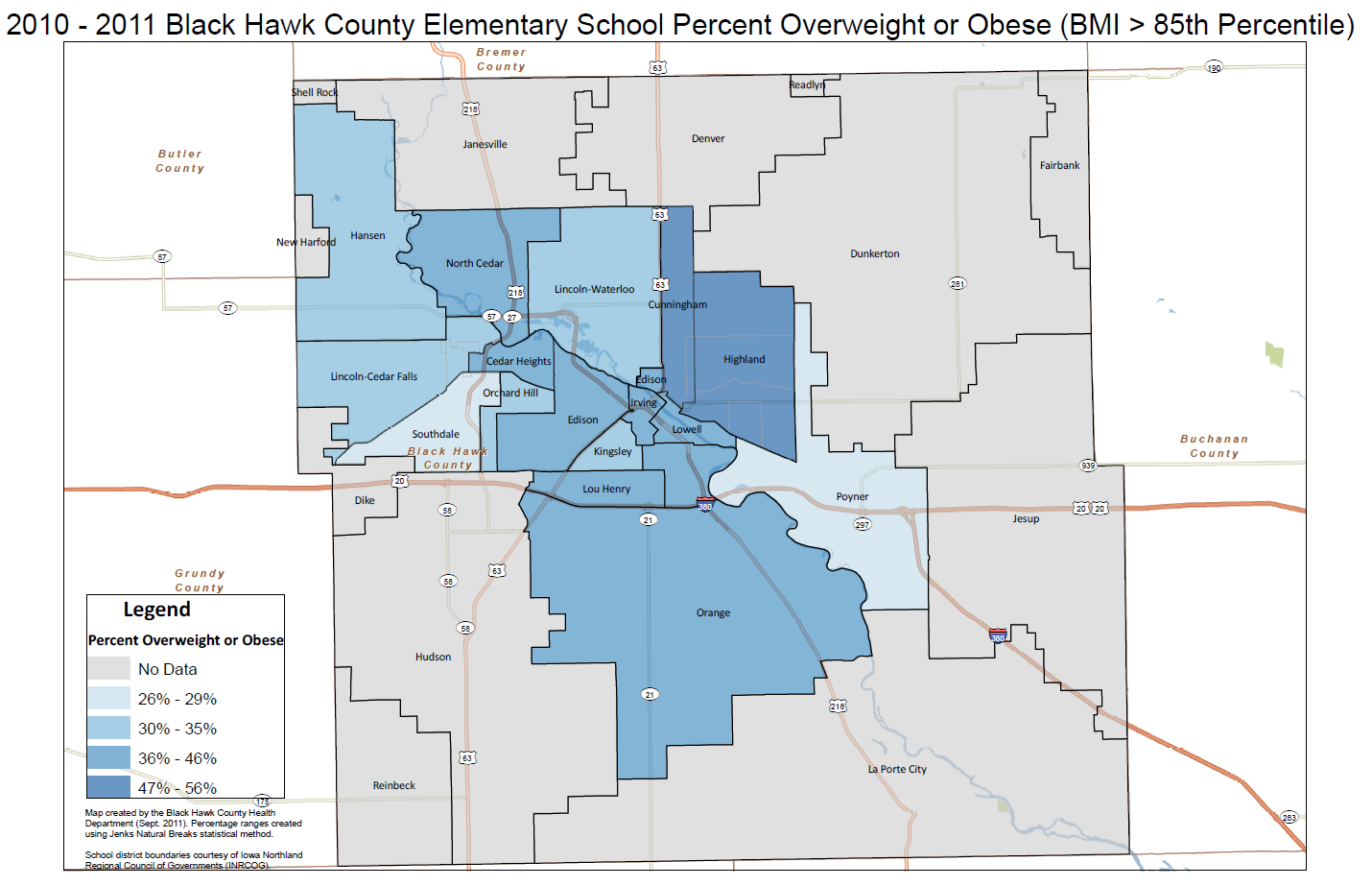 9
How School BMI Data Is Used
10
Public Health (Black Hawk County Health Dept.)
Community Health Needs Assessment (CHNA) Indicator
Health Improvement Plan (HIP) - planning prioritization factor
Grant seeking – needs assessment data
Community Funders and Service Agencies
Cedar Valley United Way – prioritization of funding allocation among child/adolescent health and wellness project applications
Community agencies providing health/wellness service programming for child/adolescent populations (YMCA/YWCA/Boys & Girls Club)
Public Awareness Efforts
Frequently cited media talking point regarding childhood obesity.
Major factor in Waterloo’s selection as a Blue Zone Project site.
How Student Outcome Data Is Used
11
Partnering agencies (e.g. YWCA, Boys & Girls Club, Boy Scouts, Food Bank, Head Start) use this data system to measure:

GPA
Attendance rates
Behavior referrals
Specific academic areas (reading, math, science)
Extracurricular activities

Agency program participants are measured over time against themselves, the entire student population or a subset of the student population.
School Data
Agency Data
Connected by
ID, Name, DOB